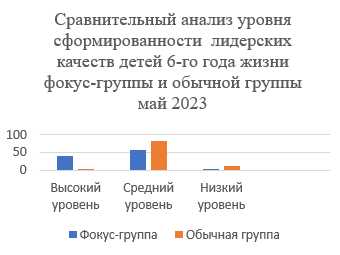 МДОБУ детский сад № 140 города Сочи
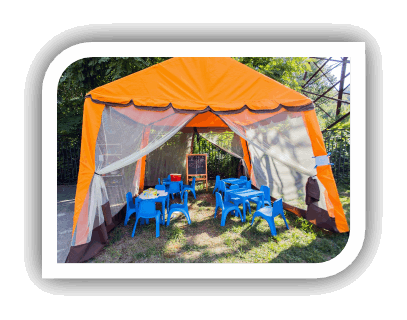 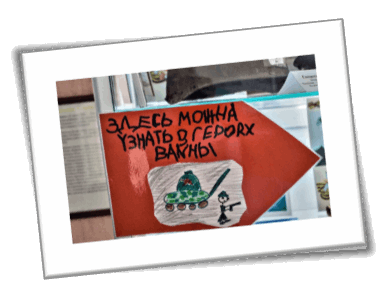 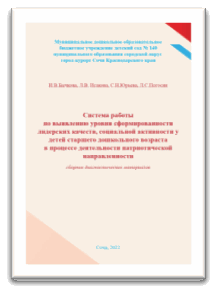 Воспитательная модель  “Школа Лидера-дошкольника”по развитию лидерского потенциала, социальной активности у детей старшего дошкольного возрастав процессе деятельности патриотической направленности
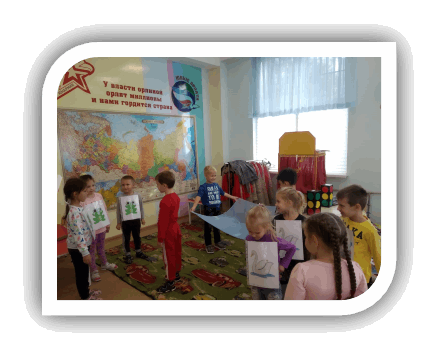 Материально-технические условия: группа. Комната юнармейца, мини-музей, летний лагерь
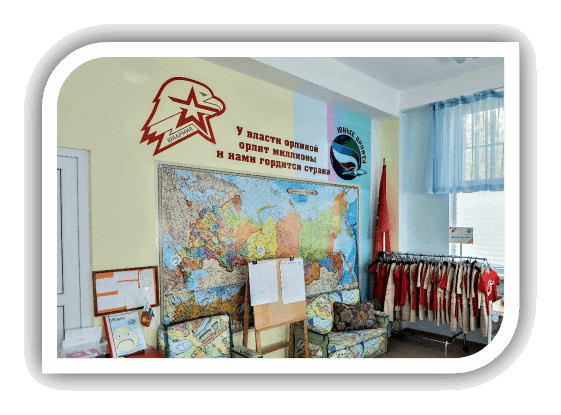 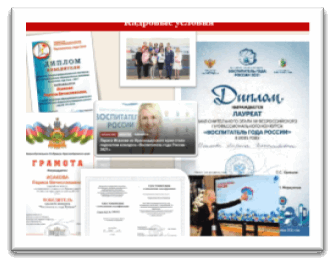 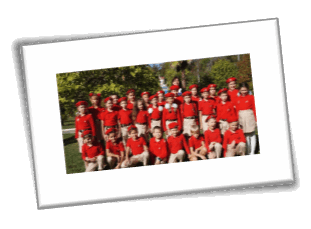 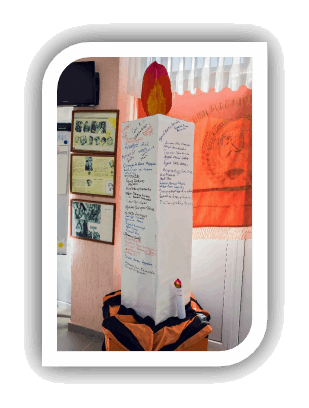 ЦЕЛЬ
Формирование  инновационного типа поведения детей, педагогов и родителей на основе ключевых компетенций в области детско-взрослого лидерства, путем создания единого образовательного пространства («Школа Лидера») в ДОУ
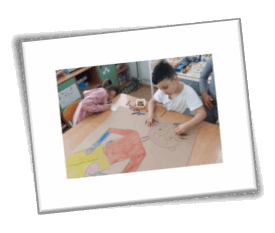 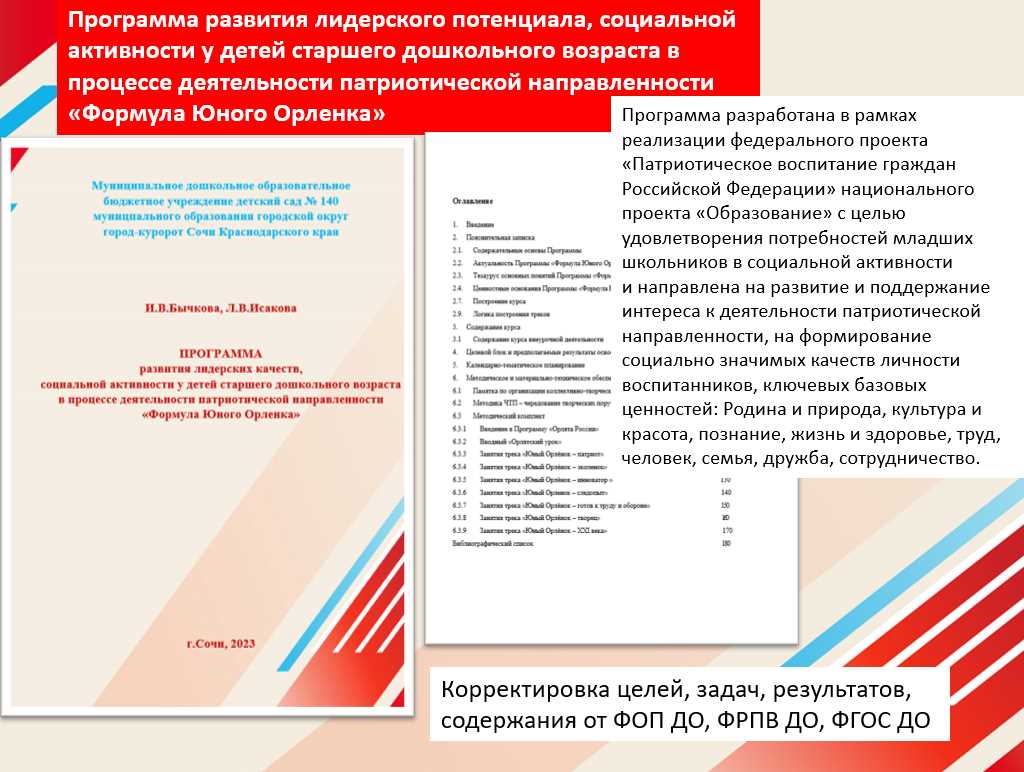 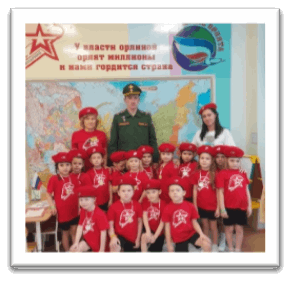 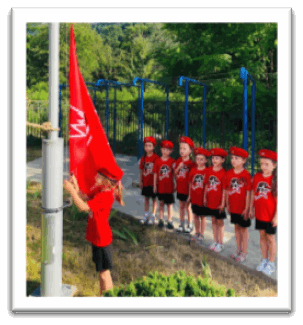 5 методических пособий
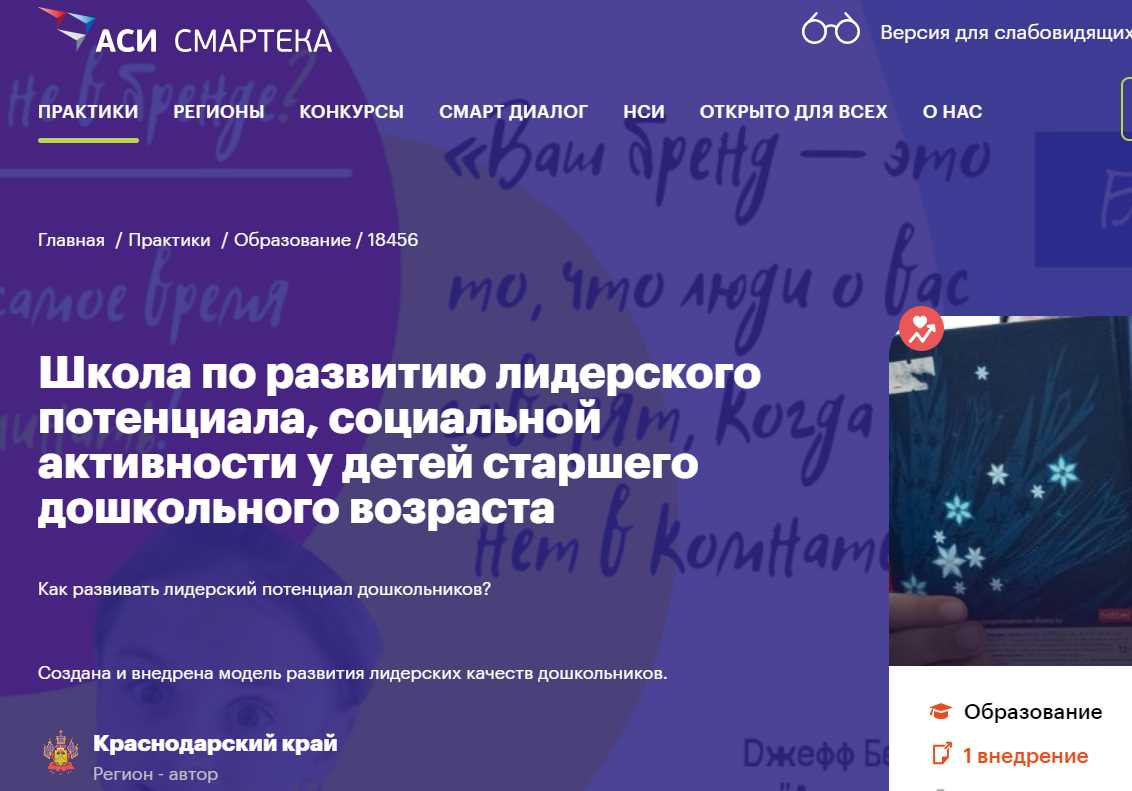 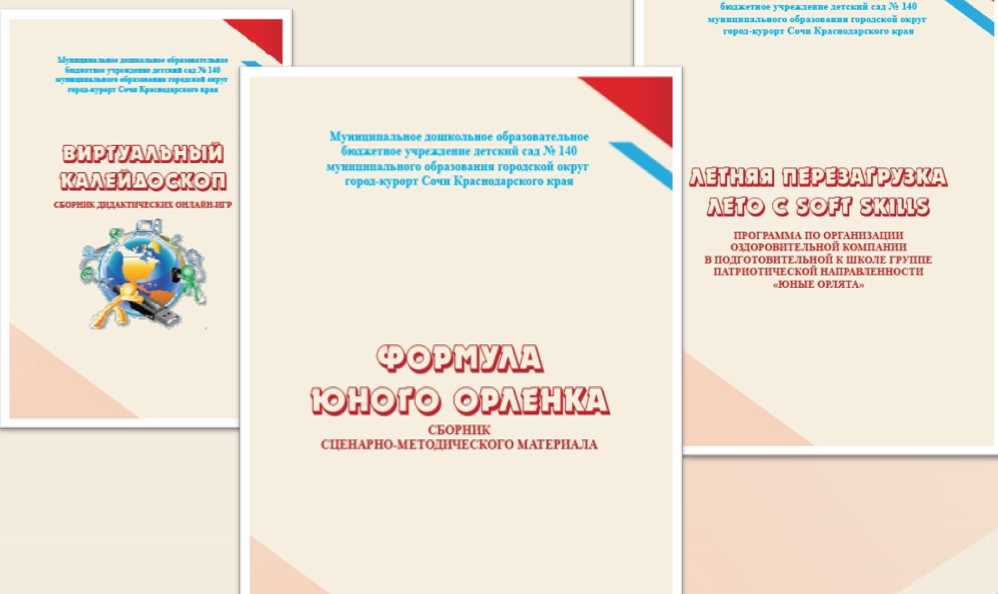 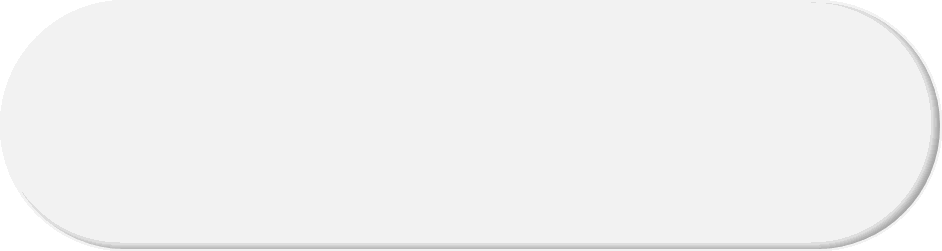 Сайт сетевого сообщества«Юные Орлята» МДОБУ детский сад г.Сочи https://youngeaglets.jimdofree.com/
СМАРТЕКА.
 Первые в крае
Психолого-педагогические условия
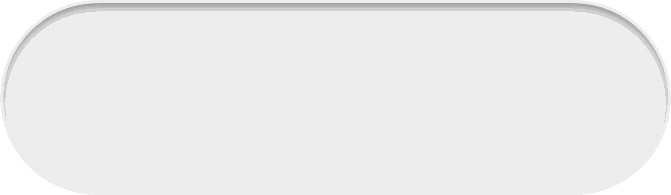 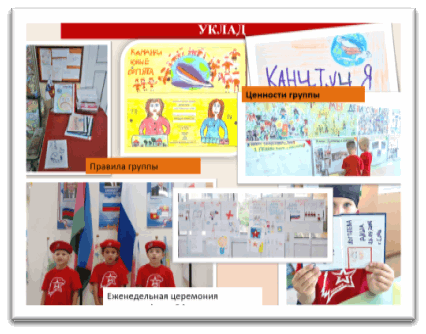 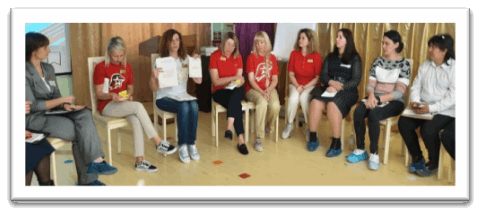 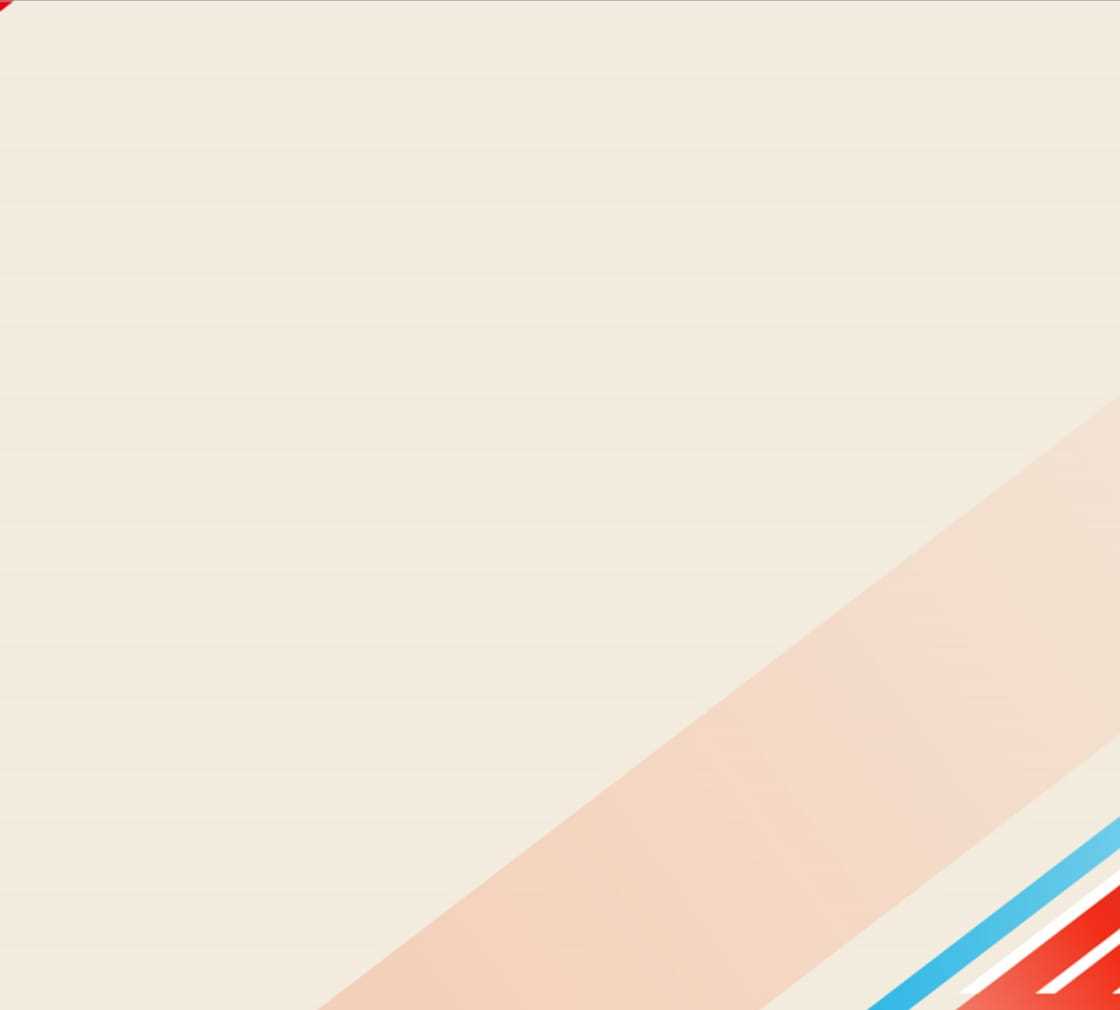 УКЛАД
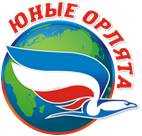 Персонализированные сказки
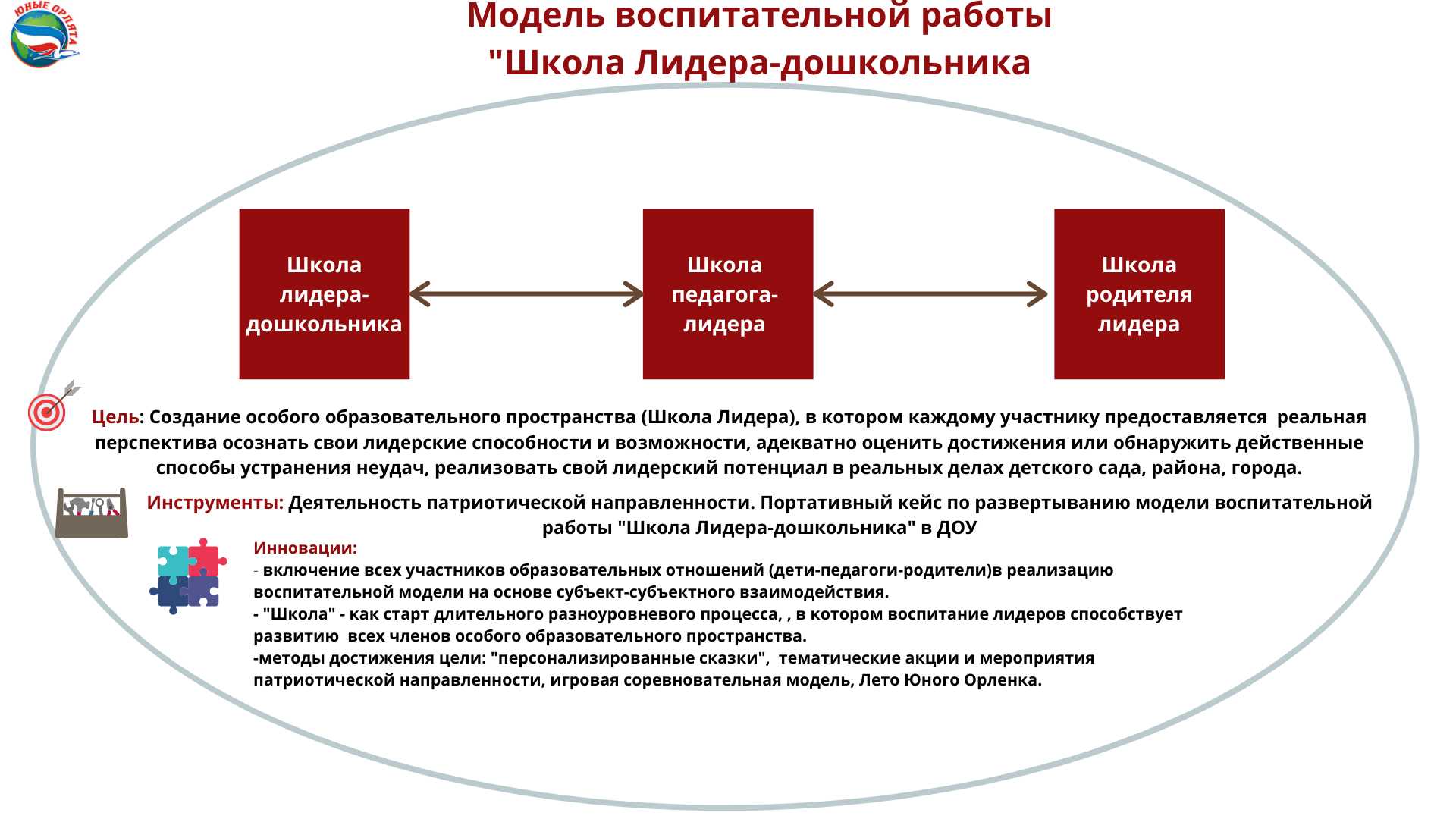 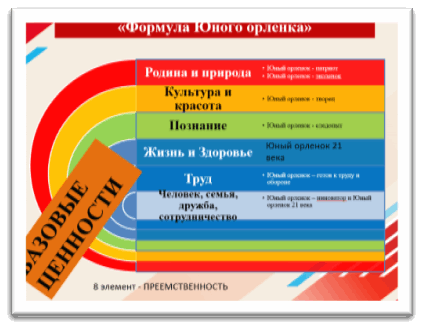 Педагоги – лидеры
Опыт передан более 100 педагогам края
Преемственность со школой